MODULE 1
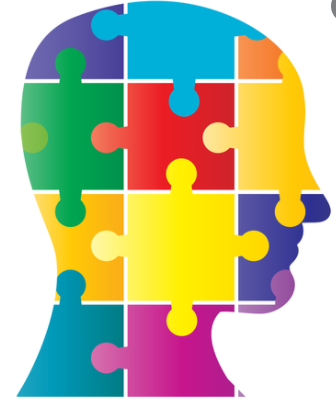 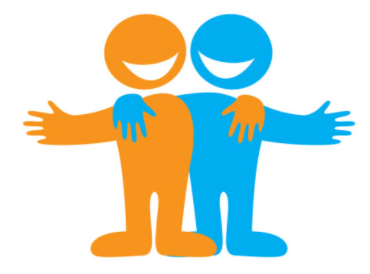 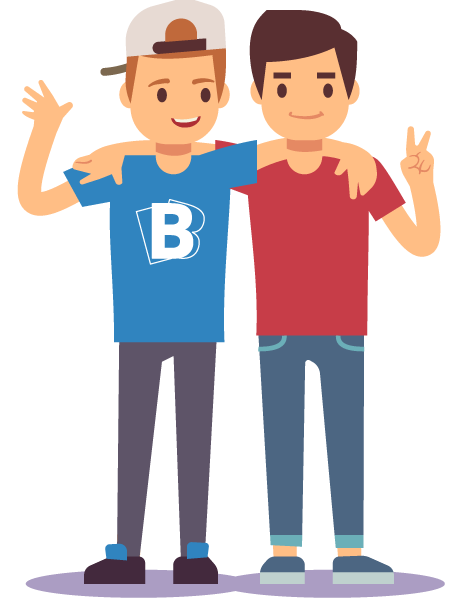 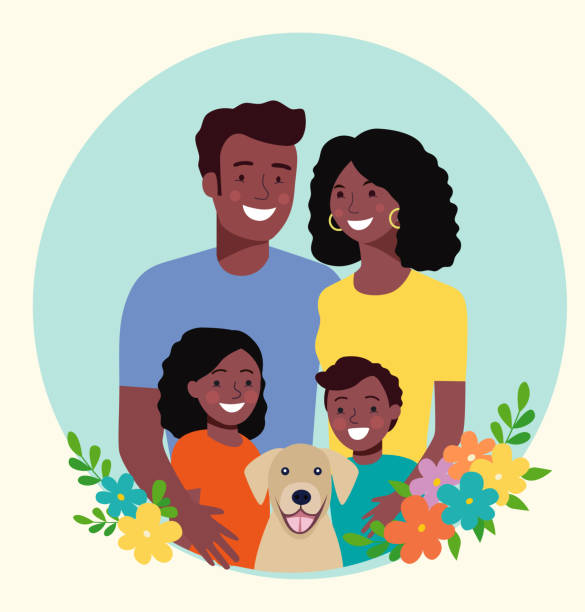 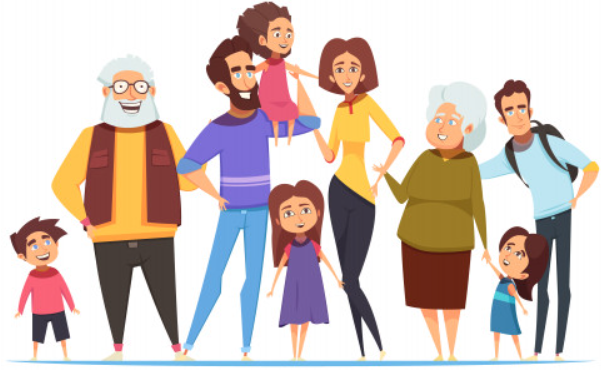 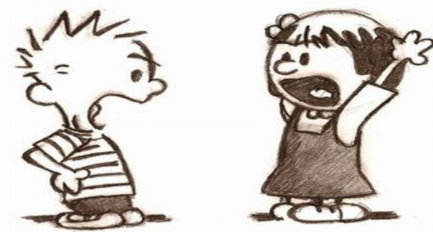 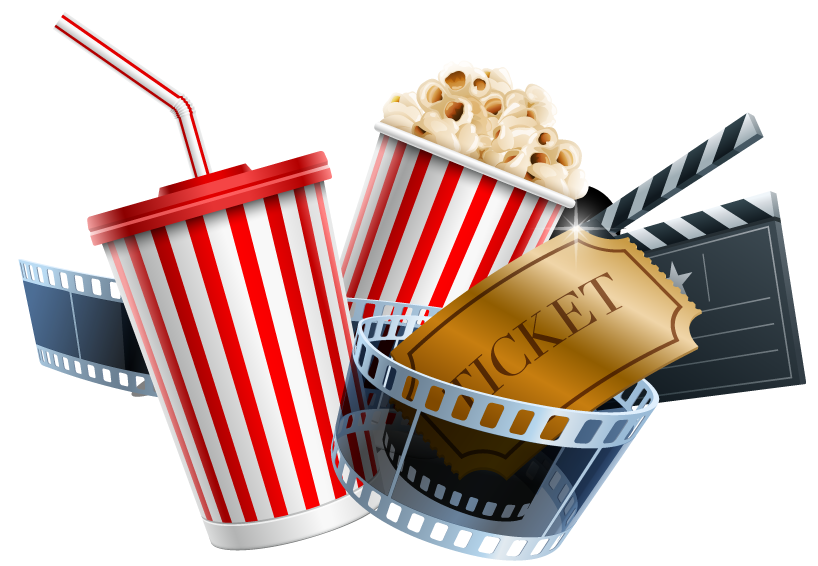 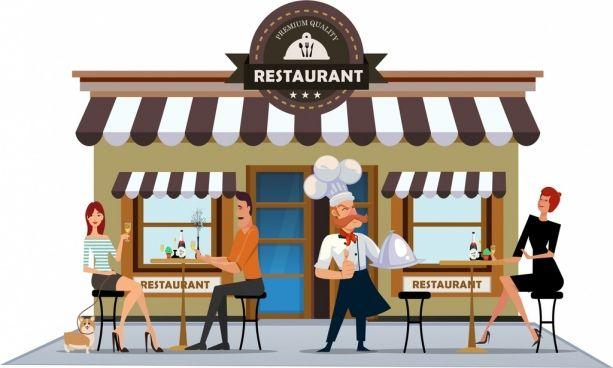 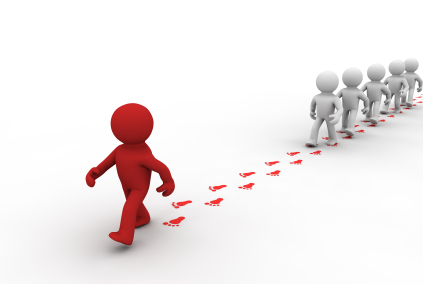 EXTENSION
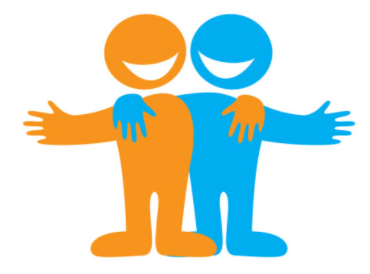 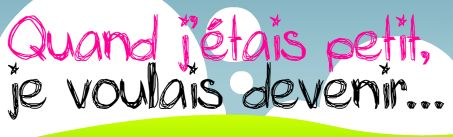